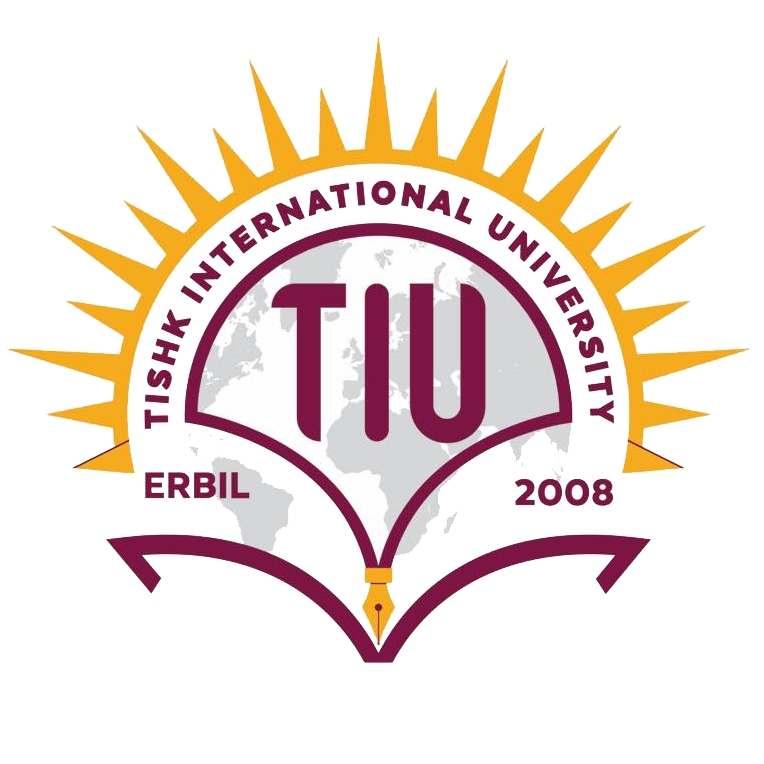 INTRODUCTION LECTURE
THESIS RESEARCH ARCH 512
10/2023
CONTENT OF LECTURE
INTRODUCTION
INTRODUCTION
SCHEDULE
SUBMISSIONS DATE
Submission Requirements:
Submit in Google Class
Word file and PDF file 
Title of document: A Nawaz Dabbagh Chapter 1
GRADING
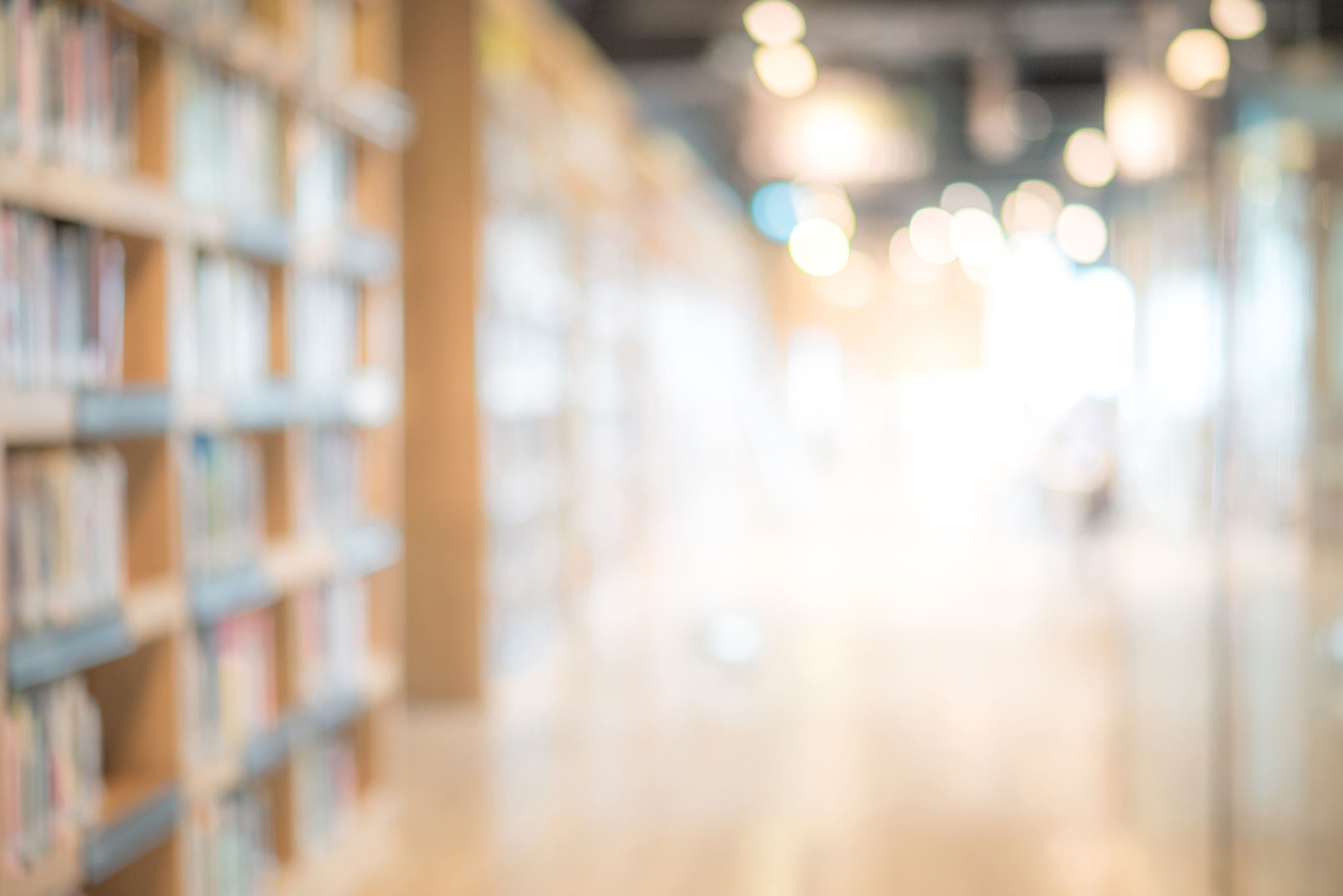 CHAPTER 1 INTRODUCTION
Chapter 1 is the foundational segment that introduce the research project. It serves as an essential guide to the thesis’s scope, context, and objectives and includes the following components: 
1.1 BACKGROUND & CONTEXT 
1.2 PROBLEM STATEMENT 
1.3 PROJECT GOAL 
1.4 SCOPE AND LIMITATION 
1.5 IMPACT AND BENEFIT 
1.6 METHODOLOGY 
1.7 HISTORICAL BACKGROUND (OPTIONAL) 
1.8 THESIS STRUCTURE 
1.9 SUMMARY
CHAPTER 1 INTRODUCTION
1.1 BACKGROUND AND CONTECT: This section offers an overview of the broader context within which your project is situated. It explains the relevance of the topic and the motivations that led to your choice.

1.2 PROBLEM STATEMENT: In this part, you will clearly define the architectural problem or challenge that your project aims to address.
CHAPTER 1 INTRODUCTION
1.3 PROJECT GOAL: This section articulates the specific goals of your thesis, outlining the desired outcomes and objectives

1.4 SCOPE AND LIMITATIONS: Here, you define the project’s scope and provide an outline of any limitations or constraints of the project.
CHAPTER 1 INTRODUCTION
1.5 IMPACT AND BENEFITS: This component is dedicated to clearly  stating the anticipated impacts and benefits of your project, considering both its architectural and broader societal implications

1.6 METHODOLOGY: In this part, you briefly describe the research methods and approaches you intend to use to achieve your research goals and solve the architectural problem presented.
CHAPTER 1 INTRODUCTION
1.7 HISTORICAL BACKGROUND: For projects that involve the rehabilitation or renovation of historical buildings, this section provides a brief overview of the historical context of the project, helping readers understand its historical significance.

1.8 THESIS STRUCTURE: This component gives readers an overview of the structure of your thesis, offering a brief description of each chapter to provide an outline of the document’s organization
CHAPTER 1 INTRODUCTION
1.9 SUMMARY: Finally, you provide a brief summary of the key points covered in this introductory chapter, offering readers a clear understanding of the groundwork that has been laid for the rest of the thesis.
SUBMISSION